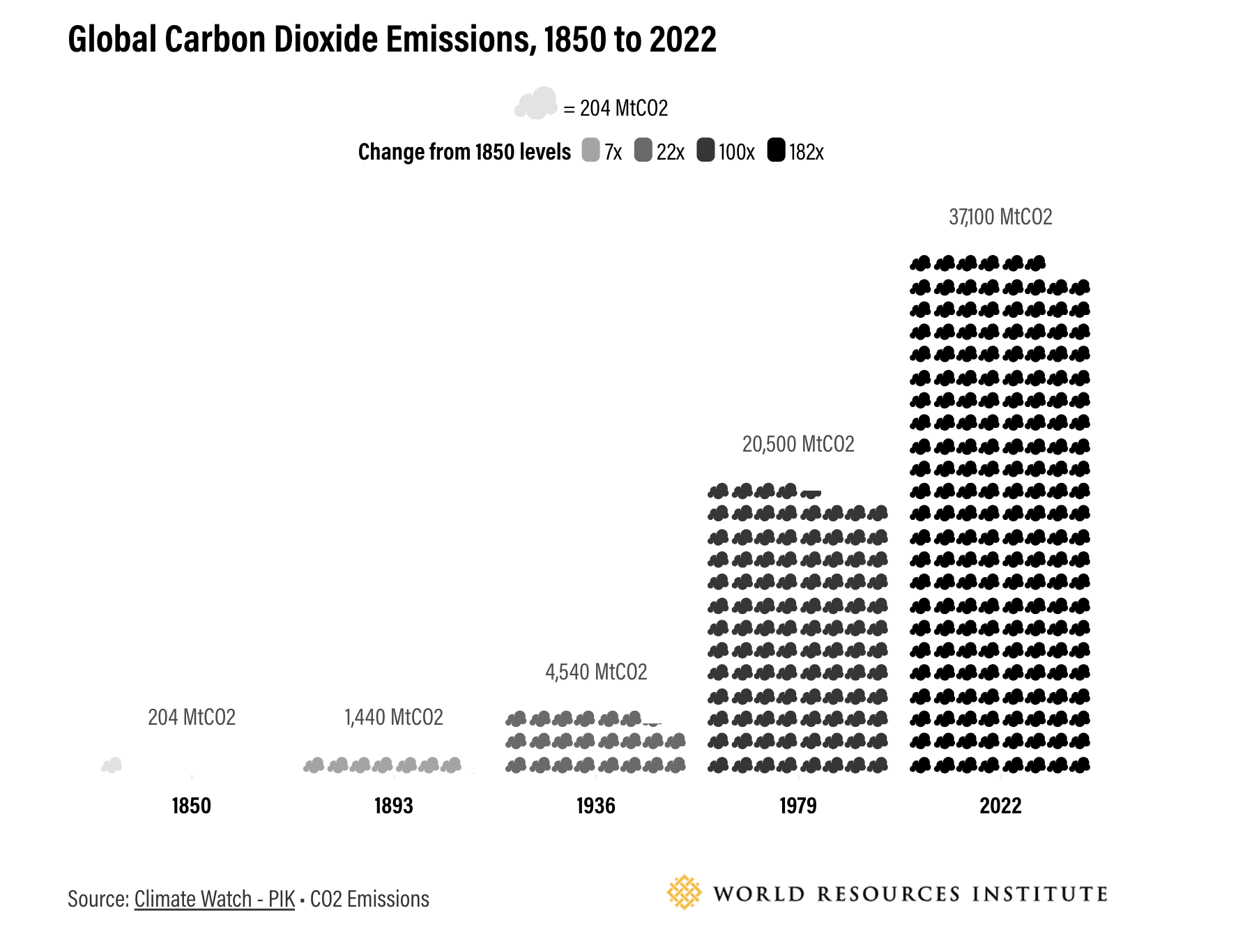 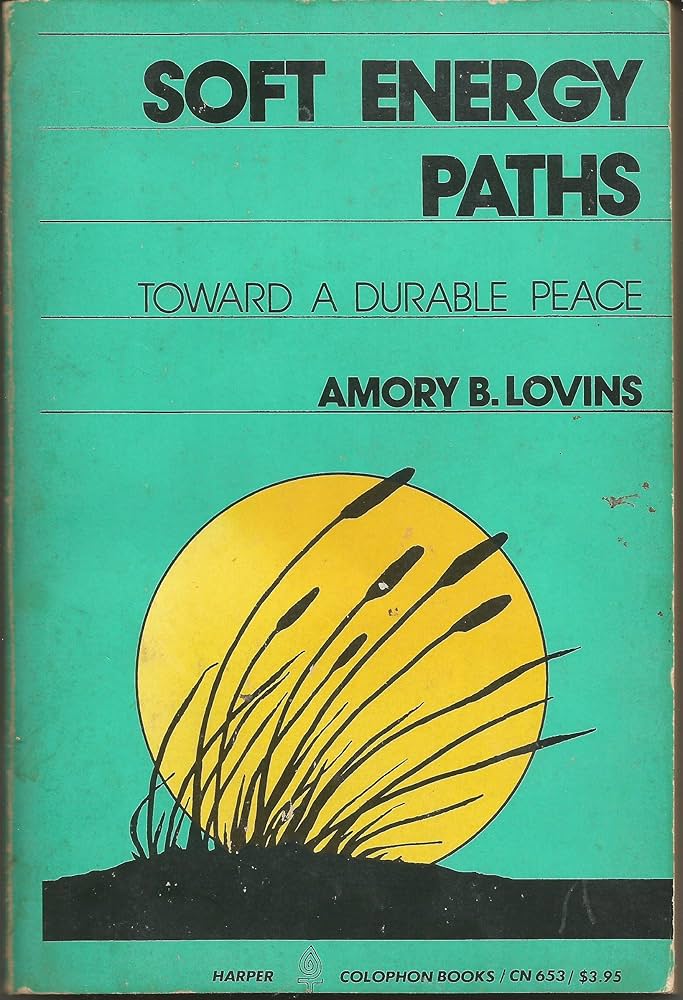 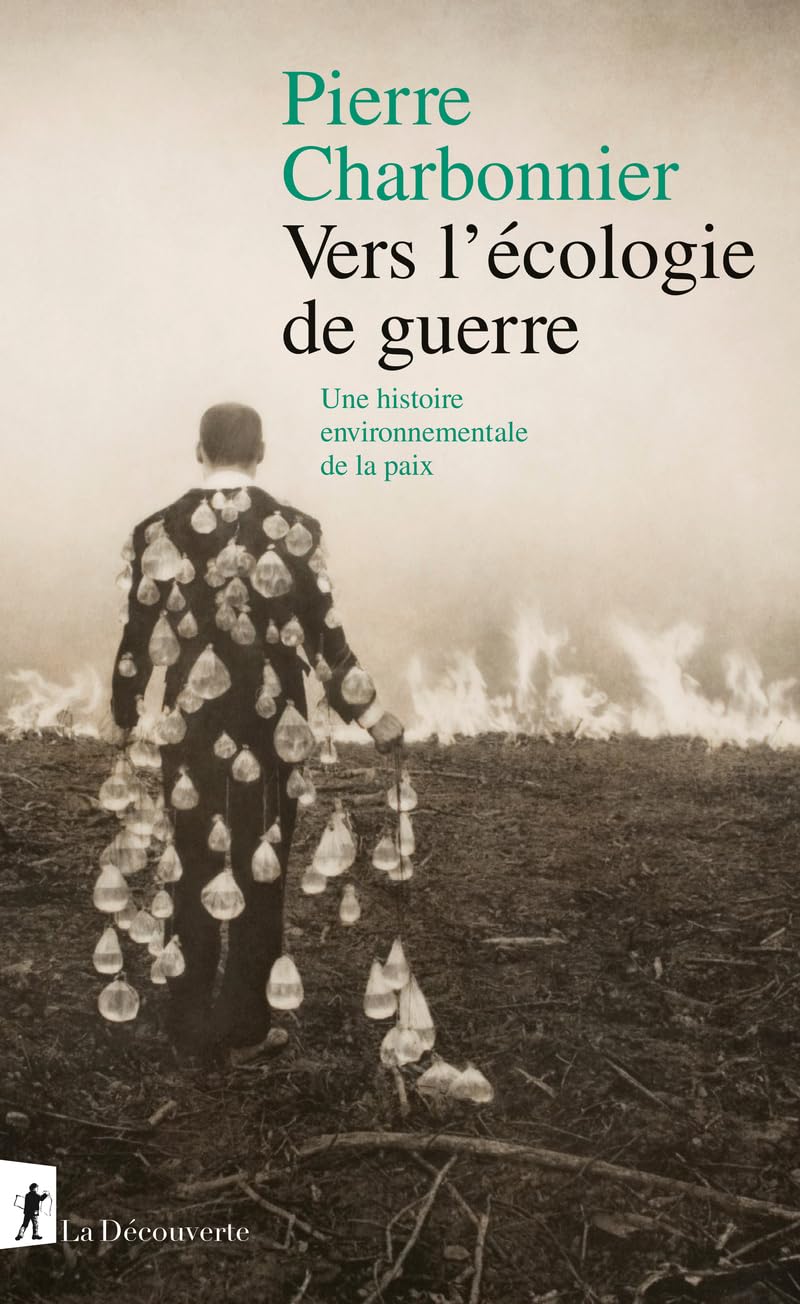 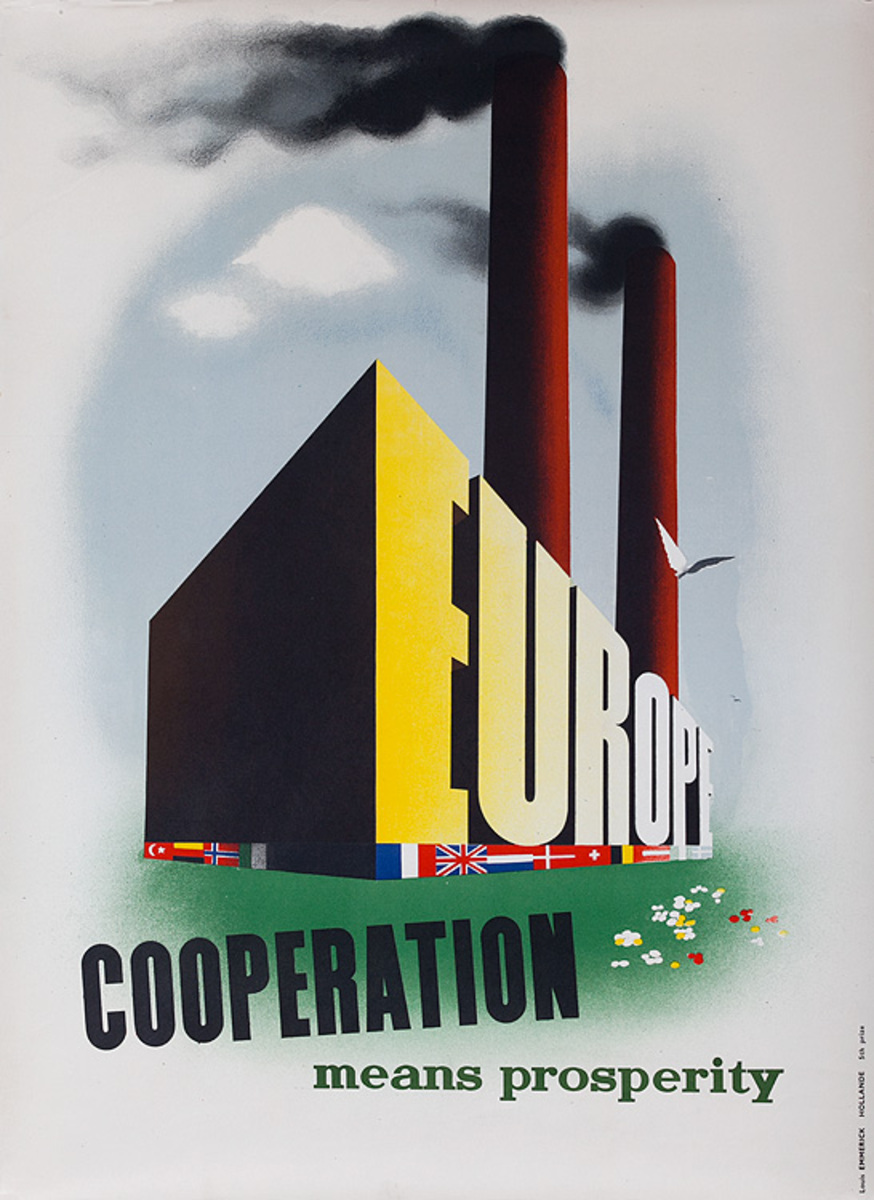 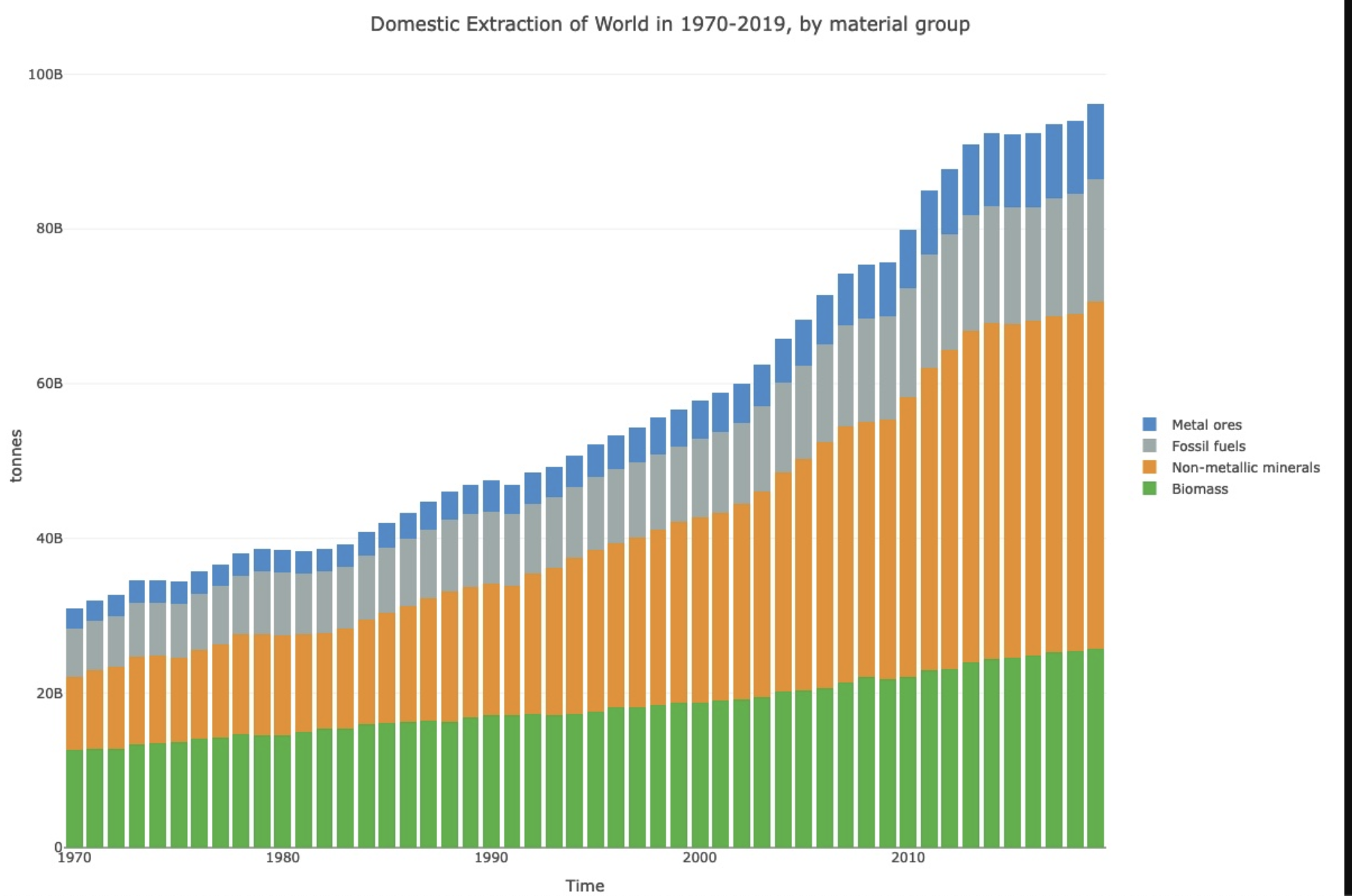 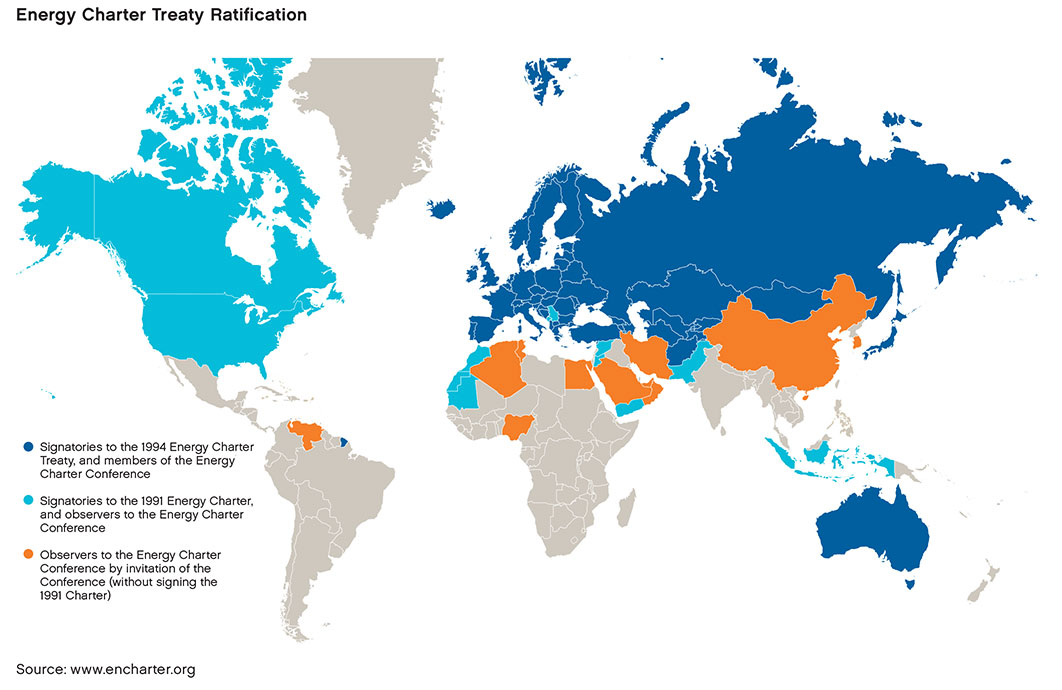 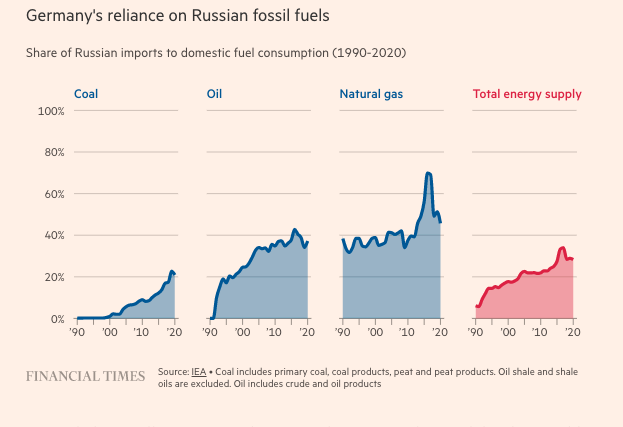 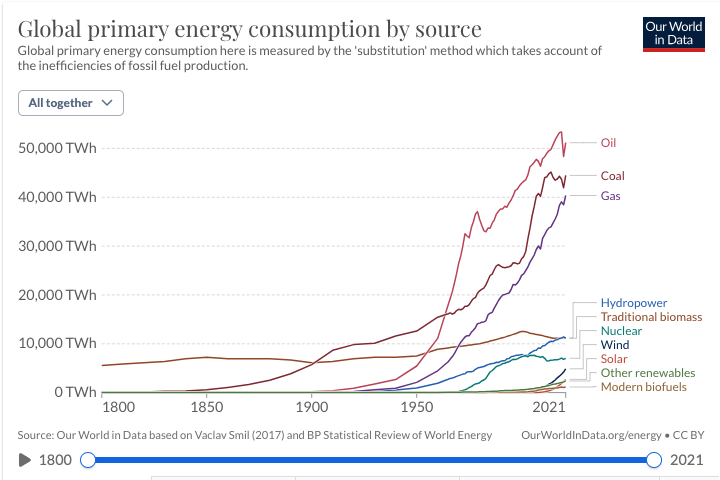 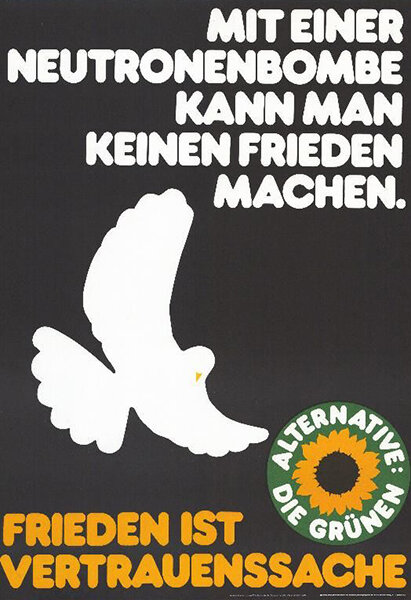 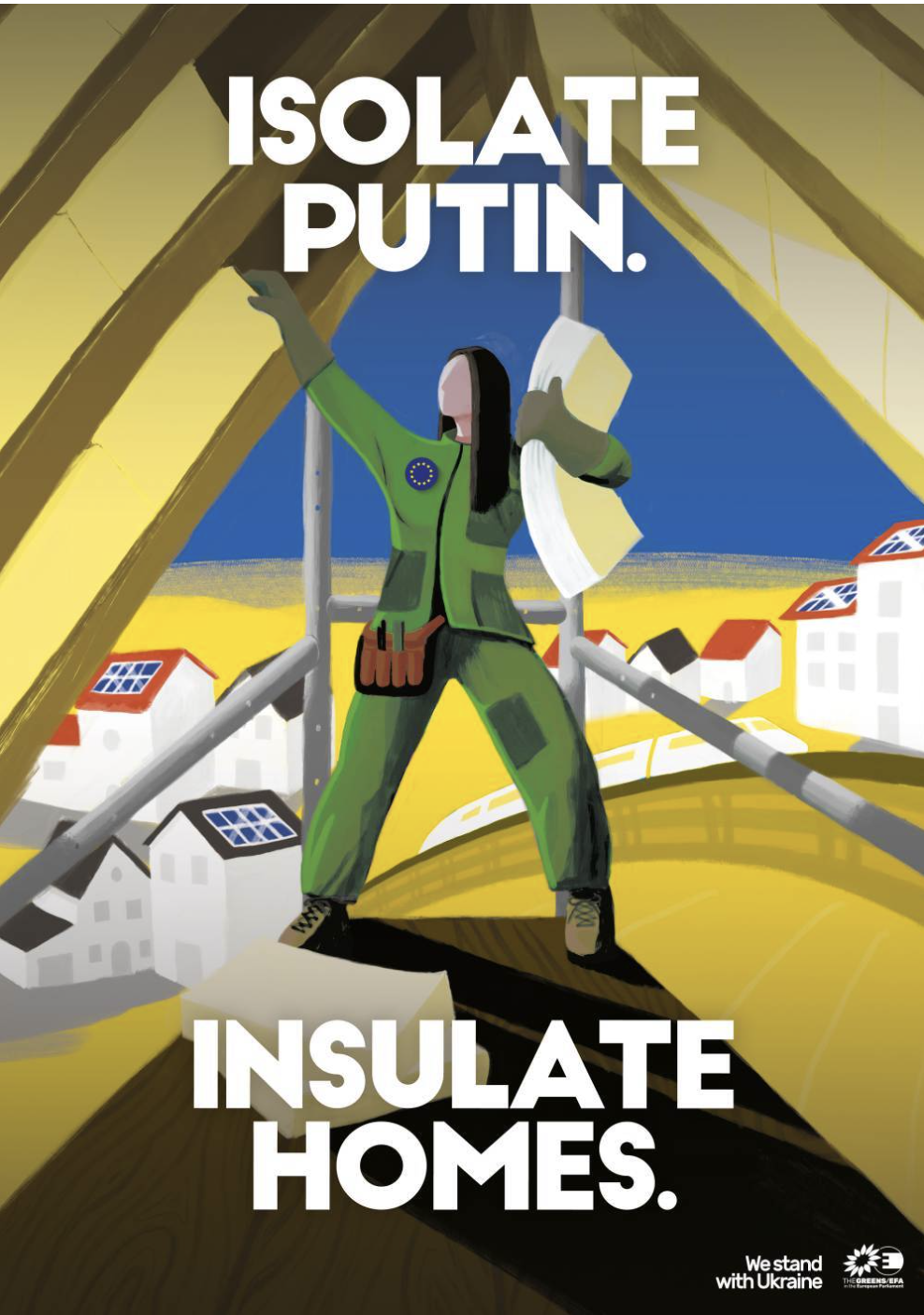 Verdi tedeschi 1979

Una bomba a neutroni non può fare la pace.

La pace è una quetione di fiducia
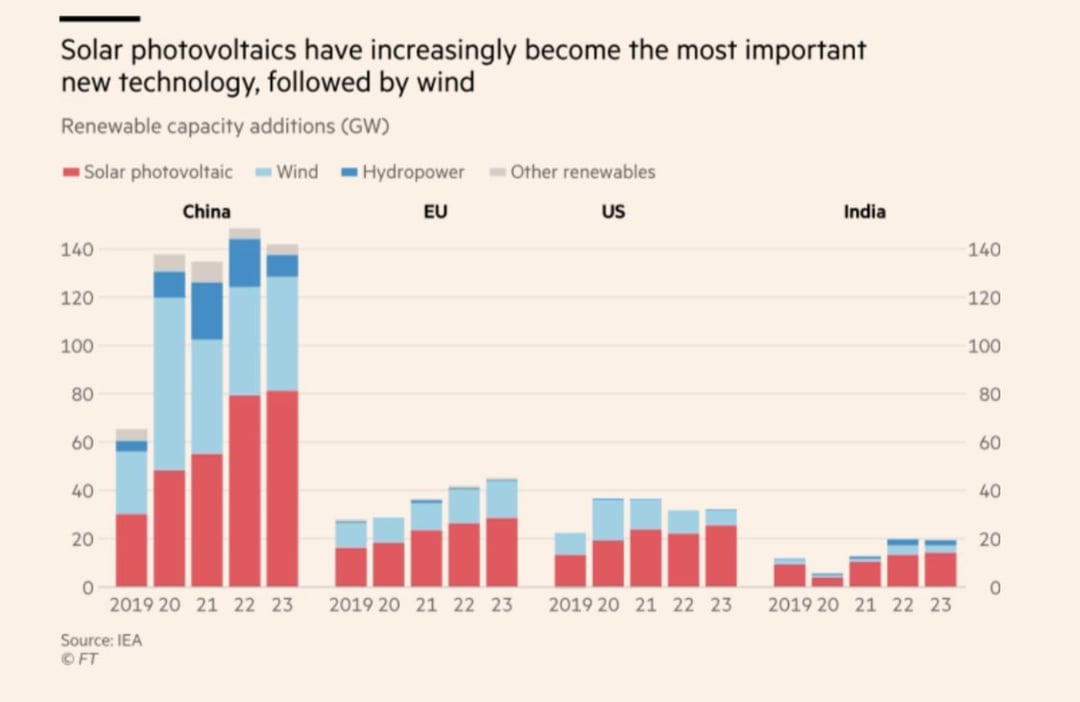